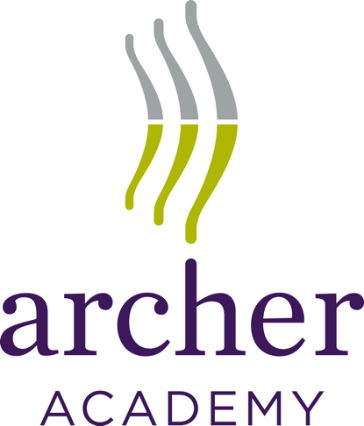 SEND & InclusionSpring 2024Parents Forum
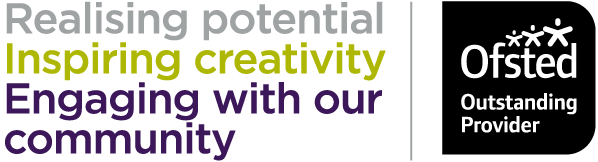 Schedule
Dr Emma Sagzan, Barnet Educational Psychology Service 'The role of Education Psychologist in schools'
Upcoming calendar of events
Q&A
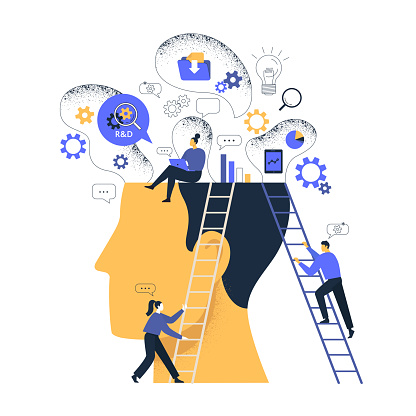 Educational Psychologists
At Archer Academy

Dr Emma Sagzan
Barnet Educational Psychology Service
What is an EP
a professional who applies psychological research and theory to community settings (particularly schools) aiming to remove any barrier to inclusion
A hollistic practitioner
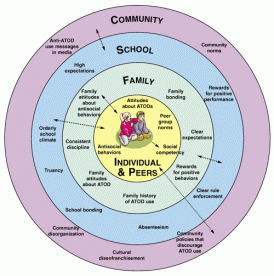 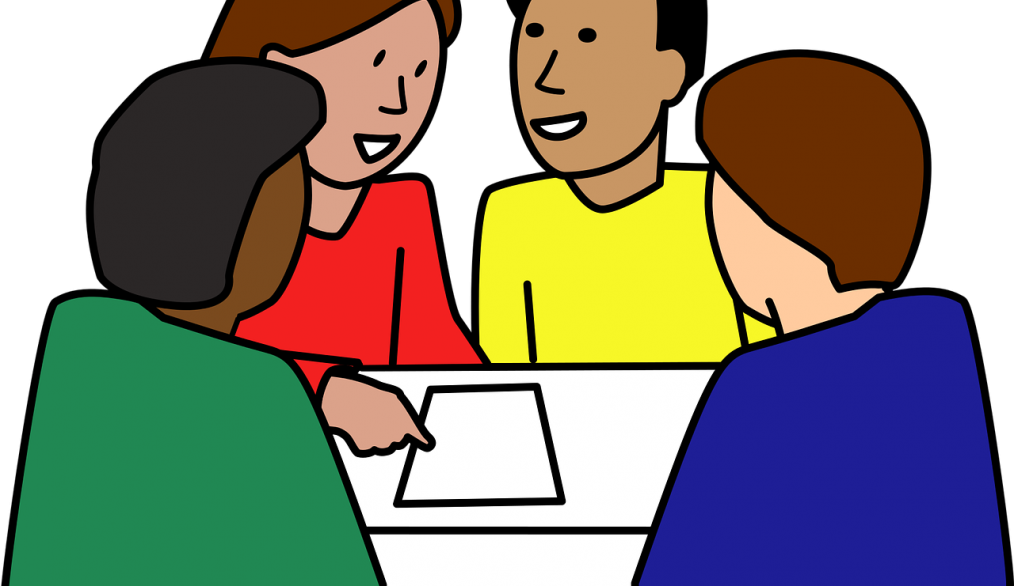 Working a different levels
Whole school 
e.g. training, policy/provision development

Group 
e.g. consultation or intervention for looked after children, LGBTQ+ students, year 9. 
Reflective spaces or workshops for identified staff or parents 

Individual 
home/school consultation
observation and assessment when required
direct intervention 
multi-disciplinary meetings
Accessing EP support at Archer
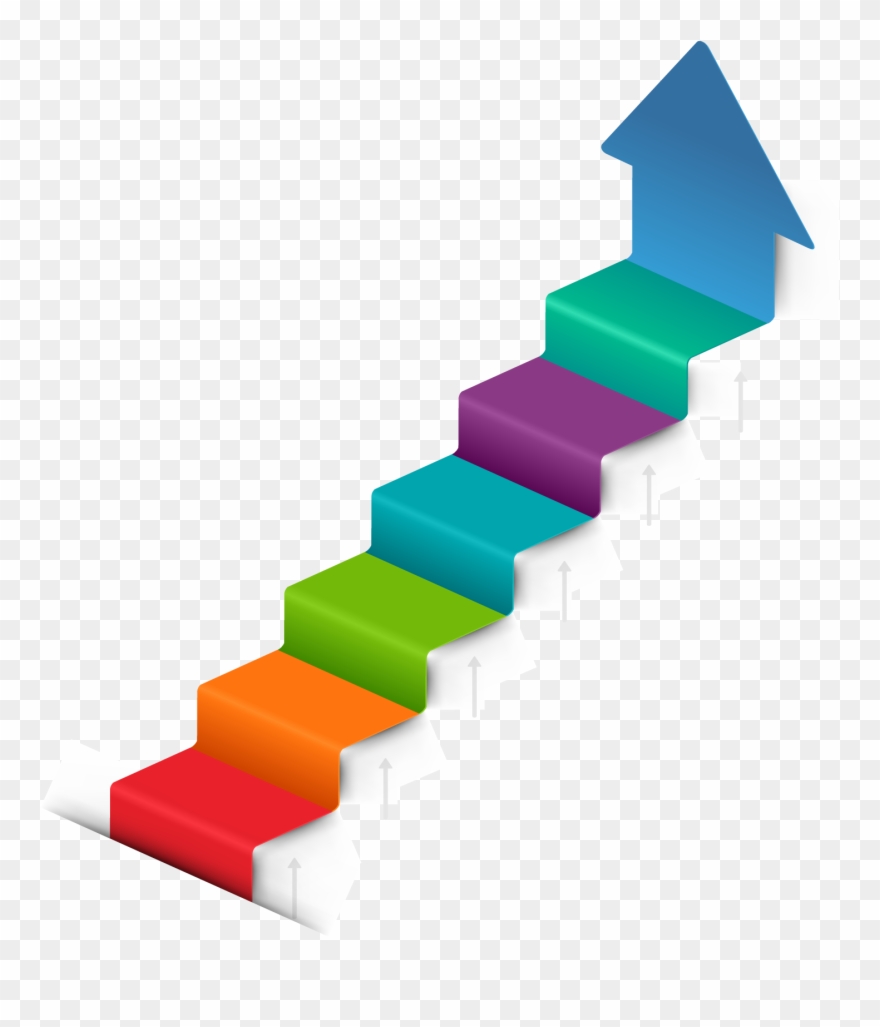 At a school wide level

Graduated approach 

As part of the EHCP process
What to expect from EP involvement
Collabrative and non-judgemental approach 
Consultation (further work if required) 
Needs rather than diagnostic led. 
Areas to be explored 
strengths, interests, challenges, what is working well, what is not working, hopes and expectations for the future, next steps
Upcoming Events
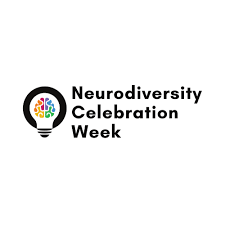 18-22 March – Neurodiversity Week
Neurodiversity Book Club
Neurodiverse Student Forum
Neurodiverse Fact File 
Form time presentations
Tuesday 23 April – SEND Parent Forum – welcoming new parents
Monday 17 June – SEND Parent Forum – Launch of Parent Survey and feedback
Q&A